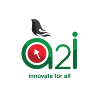 সবাইকে শুভেচ্ছা
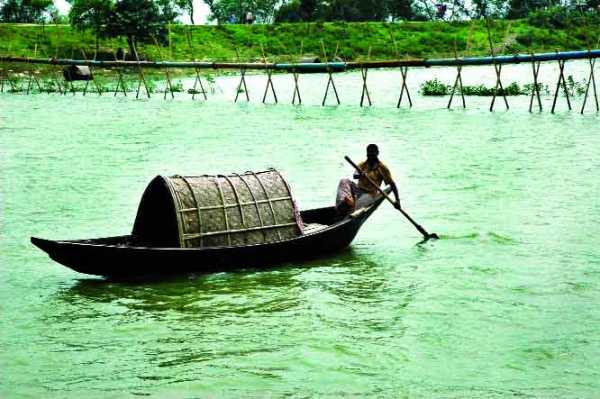 01759309892
মাসুদ আহমেদ রত্ন, সহকারী শিক্ষক, ৫২নং নারিকেলী সপ্রাবি, আক্কেলপুর, জয়পুরহাট
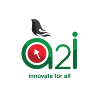 শিক্ষক পরিচিতি

নামঃ মাসুদ আহমেদ রত্ন
পদবীঃ সহকারী শিক্ষক
বিদ্যালয়ঃ নারিকেলী সঃ প্রাঃ বিঃ
উপজেলাঃ আক্কেলপুর
জেলাঃ জয়পুরহাট
01759309892
মাসুদ আহমেদ রত্ন, সহকারী শিক্ষক, ৫২নং নারিকেলী সপ্রাবি, আক্কেলপুর, জয়পুরহাট
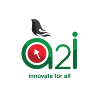 পাঠ পরিচিতি

শ্রেণিঃ তৃতীয়
বিষয়ঃ প্রাথমিক বিজ্ঞান
পাঠঃ আমাদের পরিবেশ
পাঠ্যাংশঃ “আমাদের চারপাশে…তৈরি পরিবেশ”
সময়ঃ ৪০মিনিট
01759309892
মাসুদ আহমেদ রত্ন, সহকারী শিক্ষক, ৫২নং নারিকেলী সপ্রাবি, আক্কেলপুর, জয়পুরহাট
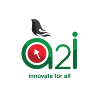 শিখনফল
01759309892
মাসুদ আহমেদ রত্ন, সহকারী শিক্ষক, ৫২নং নারিকেলী সপ্রাবি, আক্কেলপুর, জয়পুরহাট
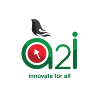 পূর্বজ্ঞান যাচাই
১) পরিবেশের উপাদানগুলোকে কয় ভাগে ভাগ করা যায়?
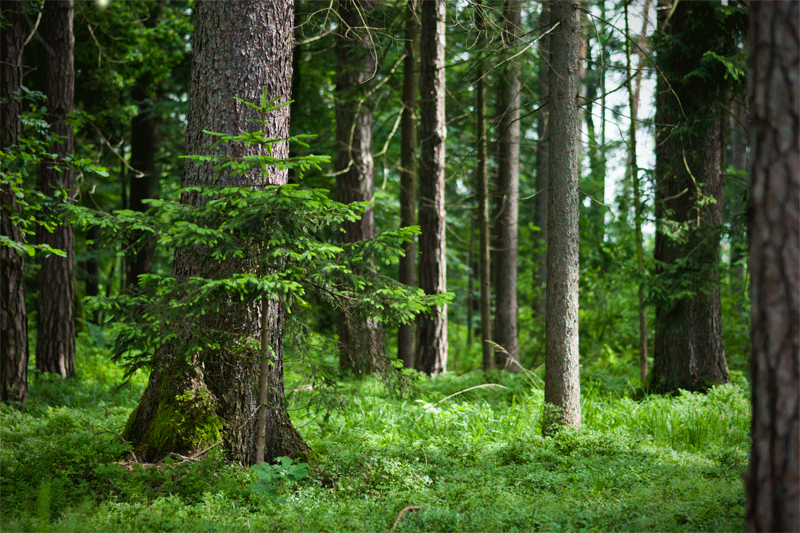 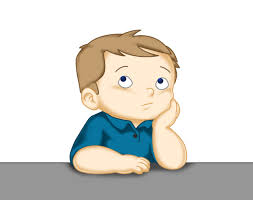 01759309892
মাসুদ আহমেদ রত্ন, সহকারী শিক্ষক, ৫২নং নারিকেলী সপ্রাবি, আক্কেলপুর, জয়পুরহাট
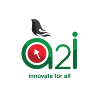 পূর্বজ্ঞান যাচাই
২) কয়েকটি প্রাকৃতিক উপাদানের নাম বল।
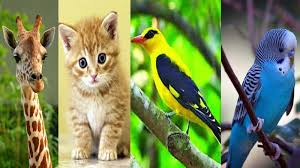 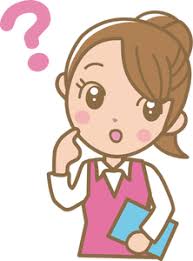 01759309892
মাসুদ আহমেদ রত্ন, সহকারী শিক্ষক, ৫২নং নারিকেলী সপ্রাবি, আক্কেলপুর, জয়পুরহাট
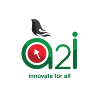 পূর্বজ্ঞান যাচাই
৩ কয়েকটি মানুষের তৈরি উপাদানের নাম বল।
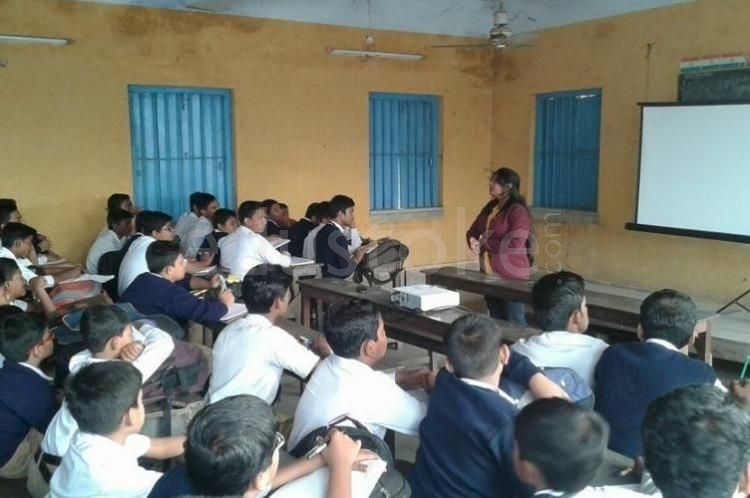 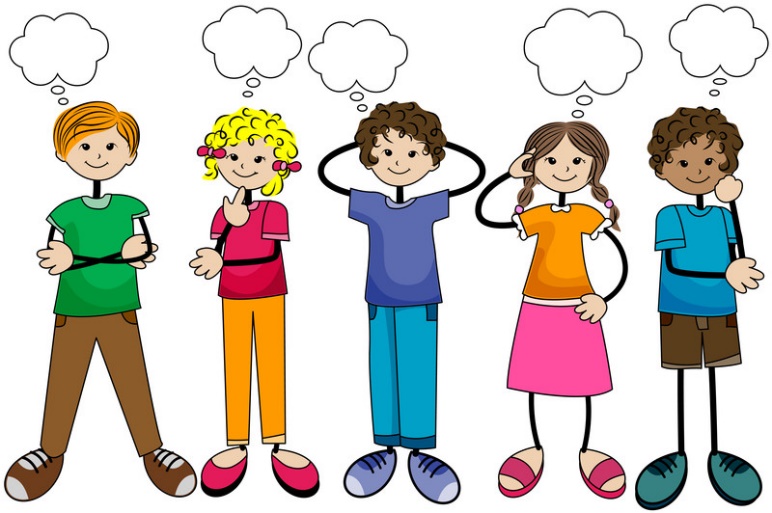 01759309892
মাসুদ আহমেদ রত্ন, সহকারী শিক্ষক, ৫২নং নারিকেলী সপ্রাবি, আক্কেলপুর, জয়পুরহাট
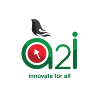 আজকের পাঠ
আমাদের পরিবেশ
01759309892
মাসুদ আহমেদ রত্ন, সহকারী শিক্ষক, ৫২নং নারিকেলী সপ্রাবি, আক্কেলপুর, জয়পুরহাট
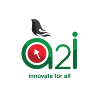 আমাদের চারদিকে কী কী রয়েছে?
প্রকৃতির এসব উপাদান নিয়েই প্রাকৃতিক পরিবেশ।
এগুলো কী আমরা তৈরি করতে পারি?
এগুলো প্রাকৃতিক উপায়ে তৈরি হয়েছে।
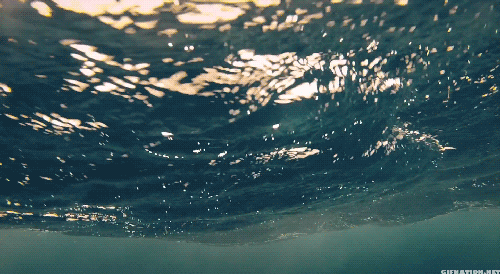 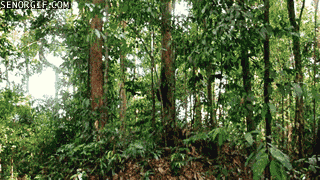 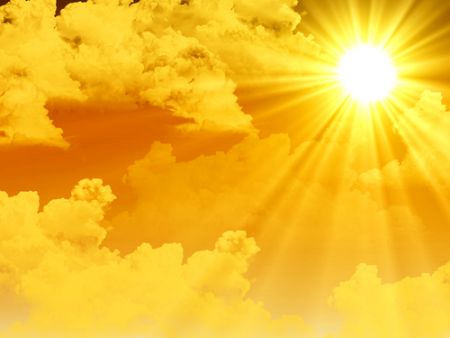 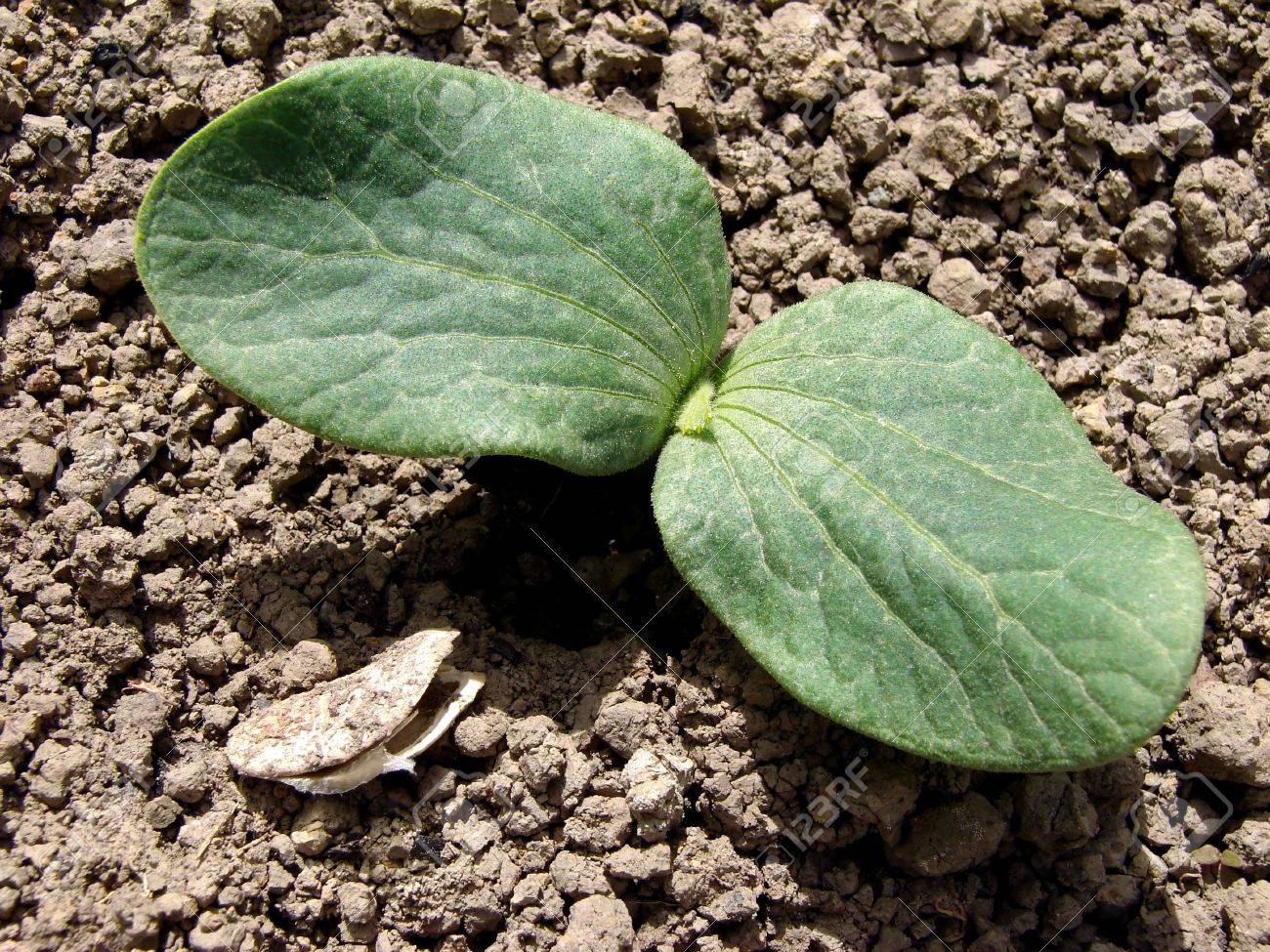 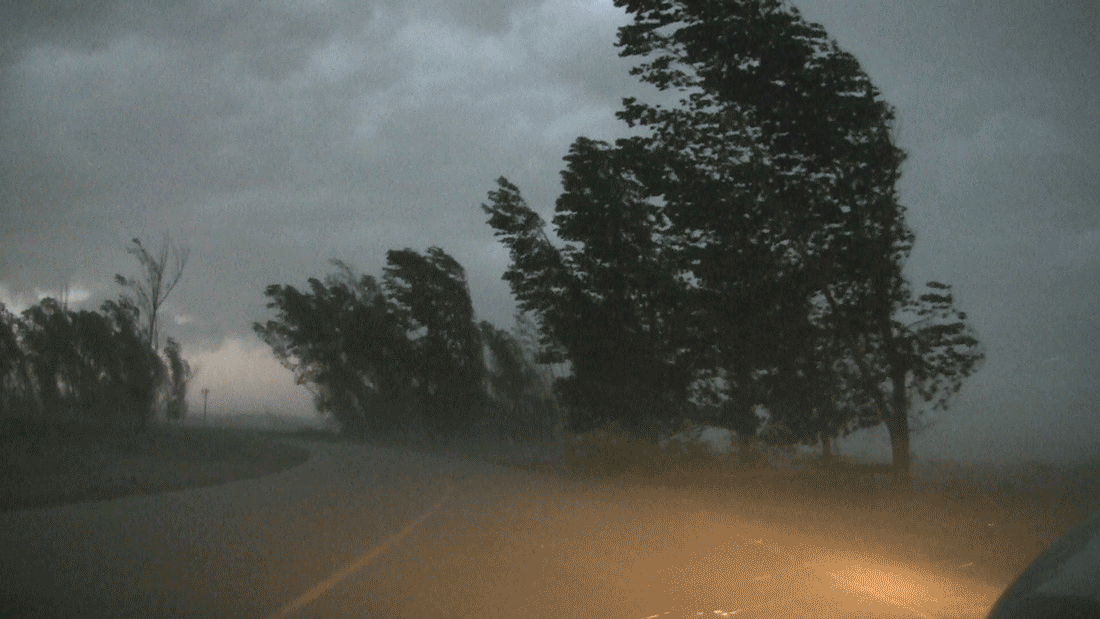 গাছপালা
পশুপাখি
সূর্যের আলো
মাটি
পানি
উত্তরঃ না
বায়ু
01759309892
মাসুদ আহমেদ রত্ন, সহকারী শিক্ষক, ৫২নং নারিকেলী সপ্রাবি, আক্কেলপুর, জয়পুরহাট
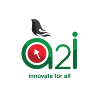 আমরা কী কী জিনিস তৈরি করি?
মানুষের তৈরি এই সকল উপাদান নিয়ে গড়ে উঠেছে মানুষের তৈরি পরিবেশ
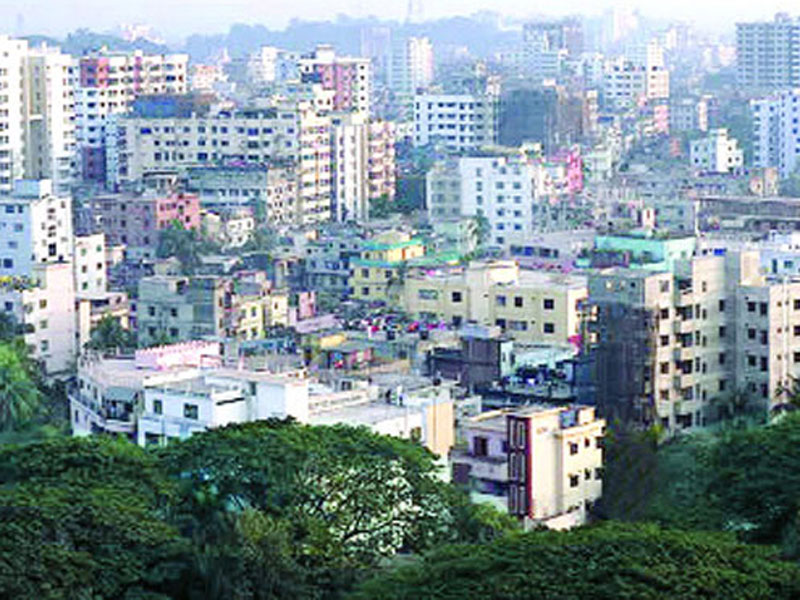 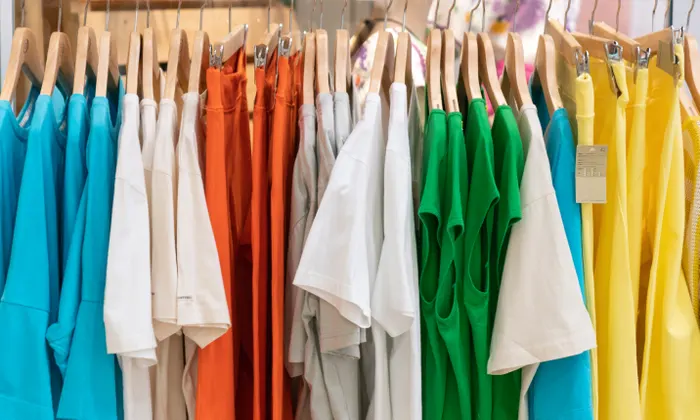 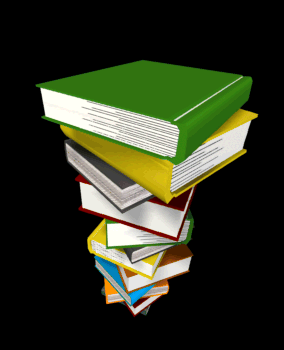 বই খাতা
দালানকোঠা
কাপড় চোপড়
ঘরবাড়ি
01759309892
মাসুদ আহমেদ রত্ন, সহকারী শিক্ষক, ৫২নং নারিকেলী সপ্রাবি, আক্কেলপুর, জয়পুরহাট
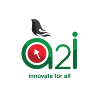 পাঠ্যবইয়ের সাথে সংযোগ
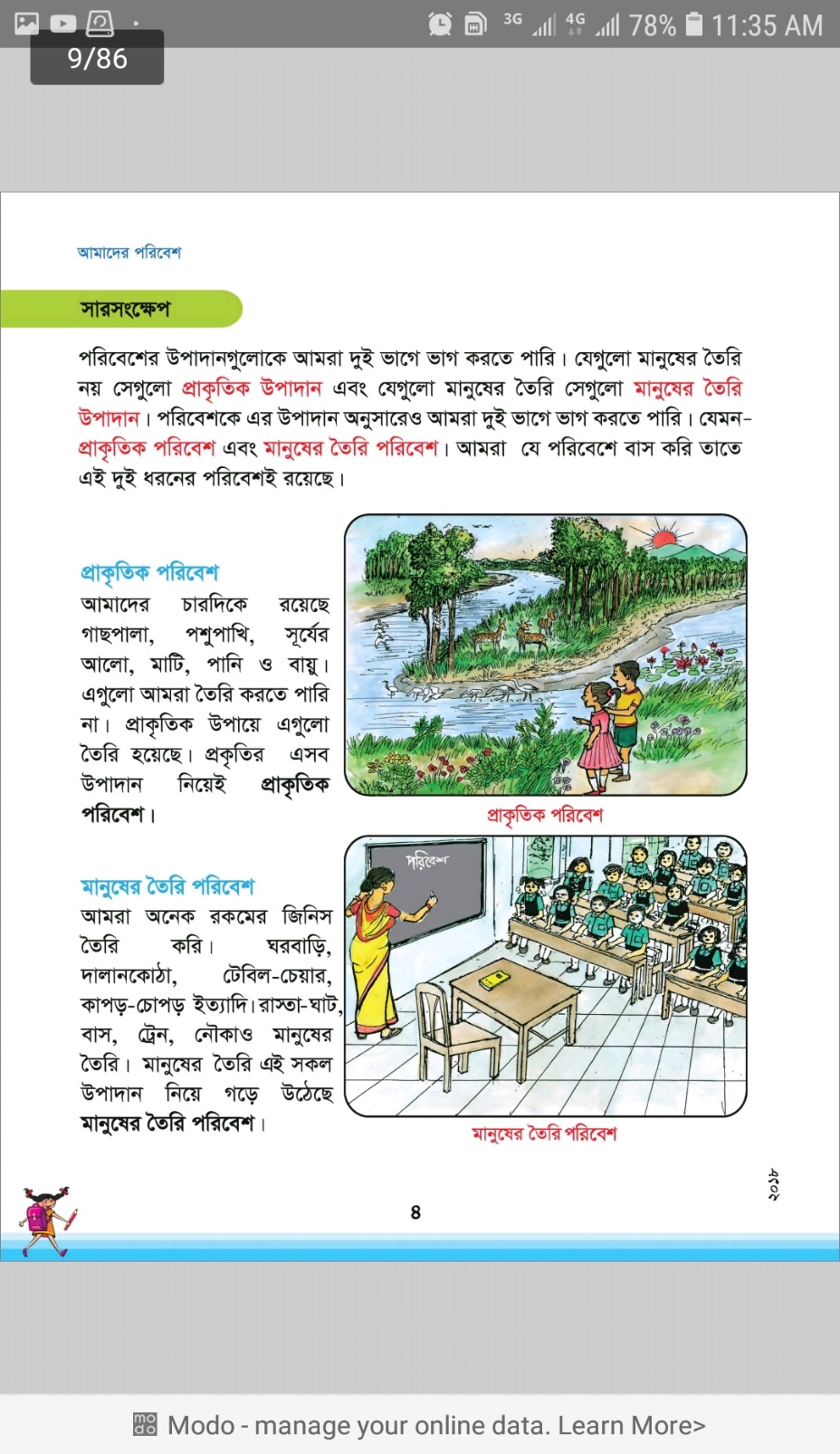 তোমাদের পাঠ্যবইয়ের ৪ পৃষ্টার  ‘‘আমাদের চারদিকে ……তৈরি পরিবেশ’’ পর্যন্ত সবাই নীরবে পড়।
01759309892
মাসুদ আহমেদ রত্ন, সহকারী শিক্ষক, ৫২নং নারিকেলী সপ্রাবি, আক্কেলপুর, জয়পুরহাট
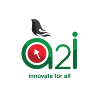 প্রশ্নের উত্তরগুলো জেনে নিই
১) প্রাকৃতিক পরিবেশ কাকে বলে?
উত্তরঃ প্রাকৃতিক উপাদান নিয়ে তৈরি হয়েছে প্রাকৃতিক পরিবেশ
২) মানুষের তৈরি পরিবেশ কাকে বলে?
উত্তরঃ মানুষের তৈরি উপাদান নিয়ে গড়ে উঠেছে মানুষের তৈরি পরিবেশ
৩) প্রাকৃতিক পরিবেশের কয়েকটি উপাদানের নাম বল।
উত্তরঃ গাছপালা, পশুপাখি, মাটি, পানি ইত্যাদি
৪) মানুষের তৈরি পরিবেশের কয়েকটি  উপাদানের নাম বল।
উত্তরঃ রাস্তাঘাট, বাস, ট্রেন, নৌকা ইত্যাদি
01759309892
মাসুদ আহমেদ রত্ন, সহকারী শিক্ষক, ৫২নং নারিকেলী সপ্রাবি, আক্কেলপুর, জয়পুরহাট
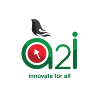 দলীয় কাজ
তোমার পাঠ্যবইয়ের ৩ পৃষ্টার ছবিটি দেখো, ছবিতে তুমি প্রাকৃতিক পরিবেশের কী কী উপাদান  দেখতে পাও  তার একটি তালিকা কর।
বালক দলঃ
তোমার পাঠ্যবইয়ের ৩ পৃষ্টার ছবিটি দেখো, ছবিতে তুমি মানুষের তৈরি পরিবেশের কী কী উপাদান  দেখতে পাও  তার একটি তালিকা কর।
বালিকা দলঃ
01759309892
মাসুদ আহমেদ রত্ন, সহকারী শিক্ষক, ৫২নং নারিকেলী সপ্রাবি, আক্কেলপুর, জয়পুরহাট
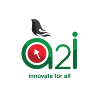 একক কাজ
প্রশ্ন(১) প্রাকৃতিক পরিবেশ কাকে বলে?
প্রশ্ন(২) মানুষের তৈরি পরিবেশ কাকে বলে?
প্রশ্ন(৩) প্রাকৃতিক পরিবেশের কয়েকটি উপাদানের নাম লেখ।
প্রশ্ন(৪) মানুষের তৈরি পরিবেশের কয়েকটি  উপাদানের নাম লেখ।
01759309892
মাসুদ আহমেদ রত্ন, সহকারী শিক্ষক, ৫২নং নারিকেলী সপ্রাবি, আক্কেলপুর, জয়পুরহাট
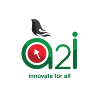 মূল্যায়ন
শূন্যস্থান পূরণ কর।
প্রাকৃতিক
মানুষের তৈরি
পরিবেশকে ………পরিবেশ এবং ………….পরিবেশে ভাগ করা যায়।
প্রাকৃতিক
২)    গাছপালা, পাখি ও বায়ু ………….পরিবেশের উপাদান।
01759309892
মাসুদ আহমেদ রত্ন, সহকারী শিক্ষক, ৫২নং নারিকেলী সপ্রাবি, আক্কেলপুর, জয়পুরহাট
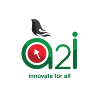 মূল্যায়ন
নিচের প্রশ্নগুলোর উত্তর লেখঃ
প্রশ্ন(১) প্রাকৃতিক পরিবেশ কাকে বলে?
প্রশ্ন(২) মানুষের তৈরি পরিবেশ কাকে বলে?
প্রশ্ন(৩) প্রাকৃতিক পরিবেশের পাঁচটি উপাদানের নাম লেখ।
01759309892
মাসুদ আহমেদ রত্ন, সহকারী শিক্ষক, ৫২নং নারিকেলী সপ্রাবি, আক্কেলপুর, জয়পুরহাট
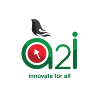 বাড়ির কাজ
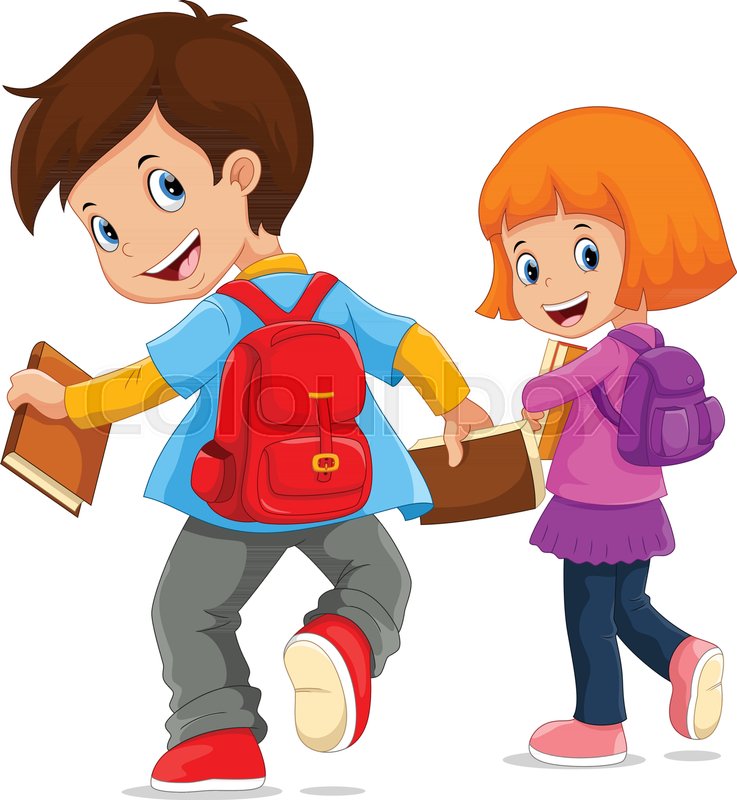 আজ বিদ্যালয় থেকে বাড়িতে যাওয়ার পথে তোমরা প্রাকৃতিক ও মানুষের তৈরি পরিবেশের কী কী উপাদান দেখো তার একটি তালিকা করে আনবে।
01759309892
মাসুদ আহমেদ রত্ন, সহকারী শিক্ষক, ৫২নং নারিকেলী সপ্রাবি, আক্কেলপুর, জয়পুরহাট
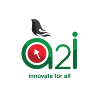 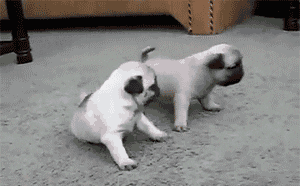 সবাইকে ধন্যবাদ
01759309892
মাসুদ আহমেদ রত্ন, সহকারী শিক্ষক, ৫২নং নারিকেলী সপ্রাবি, আক্কেলপুর, জয়পুরহাট